Technical Datasheet
Sticky Wax
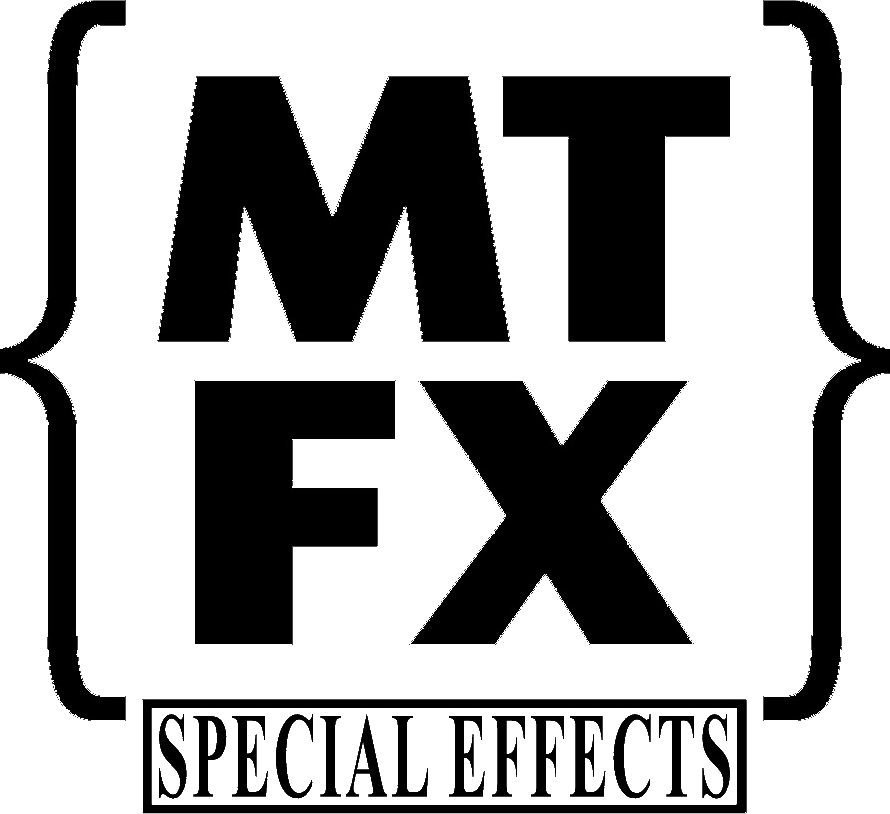 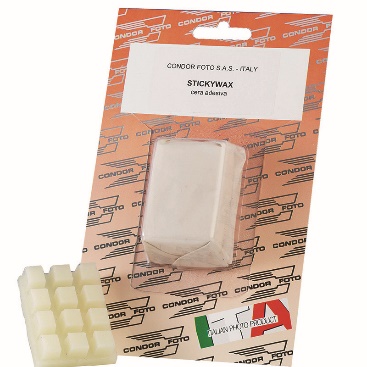 A pliable wax adhesive – ideal for any fixing jobs that require small items to be held in place for photography purposes.

Can be reshaped and reused over and over again.
Specifications:

Dimensions: 
200 x 80 x 20mm 

Weight: tbc

Packaging: Blister pack

Additional Information:


Avoid contact with eyes

Do not ingest
_______________________________________
_____________
(fig.1) Sticky Wax
(fig.2)
(fig. 3)
(fig. 4)
Velt House, Velt House Lane, Elmore, Gloucester, GL2 3NY
T: 01452 729903  E: info@mtfx.com  www.mtfx.com